M4
Engendering the theory of change
[Speaker Notes: It is now time for participants to practice themselves by applying a gender lens in the development of a theory of change for the context in which they operate. 
This session is meant to guide participants through the key steps of the UNSDCF theory of change from a GEWE perspective.]
Gender-responsive UNSDCF
Implementation
Results
Analysis
Development of the Cooperation Framework
Gender analysis of key national development plans
Gender Equality Profile (sex disaggregated data and analysis)
Conflict analysis (as appropriate)
Inclusive participation of CSO (LNOB)
Gender mainstreaming in joint work plans and joint programmes
UN  Women collaborative advantage and gender expertise
Mainstreaming Gender in ToC, CF outcomes/outputs/indicators
UNCT SWAP Score Card
Funding Framework and SDG Financing Strategy
Agency Specific-Documents
BPFA+25 national reports
Thematic KP, research reports, qualitative data, etc.
Flagship reports (Progress, etc.)
Feedback Loop into new cycle
Guidance and expertise on gender sensitive evaluation and management response
Regular follow up on the  management response to evaluation
M4|Engendering the Theory of Change
[Speaker Notes: Developing the CF is the next key stage of the UNSDCF process and involves identifying strategic priorities and outcomes, developing a Theory of Change (ToC) and formulating the results matrix. Outcomes and outputs are defined at the design phase to ensure a clear logic in the results matrix. Indicators are by default linked to the national SDG indicator frameworks, including gender-sensitive indicators. Let’s start by looking at the ToC.]
What is the Theory of Change?
“The theory of change is comprehensive articulation of different pathways and choices that illustrate how and why the desired change is expected to happen, and the risks and bottlenecks to be addressed”

UN Cooperation Framework Guidance (2019)
M4|Engendering the Theory of Change
[Speaker Notes: The theory of change: 
Tool that allows to articulate the changes that are sought
Define how to contribute to those changes
Unpack the assumptions that underlie the main thinking
Clarify how risks will be addressed and mitigated 
 
It is a process, not just a product. It describes HOW the change will occur, involving other development actors in a critical reflection process.
The articulation of a hypothesis about the chain of causality that will lead to the desired change - describing the routes of change.]
Why a Theory of Change?
WHAT: describe how the change should happen and present the different components that are necessary and sufficient for the change to occur: 
Explain how different factors interact.
Help to identify programmatic priorities based on comparative advantage analysis.
Explain the assumptions and risks behind the change.

WHEN: Before developing the results framework.

PURPOSE: 1) analitycal 2) explanatory 3) practical. It's more than a narrative or a graphical summary of a results framework. It allows for better strategy and more effective communication.
M4|Engendering the Theory of Change
[Speaker Notes: Improve collective planning and monitoring towards gender equality and women’s empowerment;
Identify ways to improve work; 
Enhance coherence and communication among stakeholders; 
Identify commonalities and comparative advantages towards the achievement of results; 
Improve partnerships identifying contribution to the SDGs from a GEWE perspective; 
Test hypothesis for programme frameworks on GEWE]
Steps of a ToC
1
2
3
Identify the main challenge
Identify desired change in the long, medium and short term
Analyze the country's development challenges
4
6
5
Identify key partners
Analyze assumptions and risks
Develop interagency strategies
7
Validate on the basis of evidence
M4|Engendering the Theory of Change
[Speaker Notes: Let’s now look at the key elements that constitute the theory of change.
Context of the initiative, including social, political and environmental conditions, the current state of the problem we are trying to influence and other actors that may influence change.
Long-term change (vision of success) that the initiative seeks to achieve for the benefit of who? Some UNSDCF also include solutions mapping as part of this approach.
Pre-conditions: These are the intermediate changes required for the change to be verified. This includes the effects and products we can deliver as an organization, as well as other results that are beyond our reach and that we should try to indirectly influence through partnerships.
Hypothesis about causality - assumption that I make about the intended change route to bring to the desired long-term result. 
Assumptions and risks about how these changes might occur. These assumptions may be related to both variables of the institutional, economic, cultural political context and technical, operational and programmatic aspects internal to the organization. 
Results indicators (effects and products) and process.
The ToC should be represented as a diagram and a narrative summary that captures the results of the discussion. 
Since the purpose of this training is not to educate participants on the UNSDCF development per se, but rather to practice how to best integrate a GEWE perspective within, only some steps will be discussed more in details.]
STEP 1. INCORPORATE A GENDER LENS INTO THE CCA: GENDER ANALYSIS
M4|Engendering the Theory of Change
[Speaker Notes: The first step has already been discussed in the previous two sessions.]
STEP 2. MAIN CHALLENGE
M4|Engendering the Theory of Change
Causal Analysis
Causal analysis allows us to identify and relate the immediate underlying and structural causes of a development challenge.

Causal analysis is done with a focus on rights, gender and intersectionality.
M4|Engendering the Theory of Change
[Speaker Notes: A causal analysis allows you to thoroughly examine the multiple causes of a problem and the complex interactions between them. The causes are not linear, but are often a complex multi-flow interaction that reinforces each other.]
Human Rights-Based Approach
Main challenge
Development Gap/human right Not Met
Why?
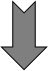 Most direct cause that affects people
Immediate causes
Why?
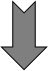 Limited quality of services, limited implementation of laws, plans/programs, practices
Underlying causes
Why?
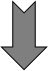 Social, political, economic organization, inequitable distribution of resources, cultural patterns,
Religious beliefs
Structural or "root" causes
M4|Engendering the Theory of Change
[Speaker Notes: 3 types of causes based on the human rights approach:
Immediate causes: these are the most direct causes of the violation of the right. They are the most visible and easily perceived causes of people.Underlying causes: are causes related to the analysis of the capabilities of rights holders. They are often not perceived by people.Structural causes: these are causes that are at the root of the problem and have been in the structures for a long time.
Causation requires systematically asking why? Through a hierarchy of problems and identify the causes of deprivation at each level of the hierarchy. Importantly, this should be linked to the political and socio economic context and changes over the years should also be made. 
The most immediate causes are often easier to address, while more structural causes are more difficult and usually in the longer term, but tend to provide more sustainable solutions and results. 
Key to the causal analysis is also to link the causes with the normative commitments and obligations of the state. 
Georgia is a good example of looking at underlying/structural causes as well as Armenia (forthcoming).]
Questions for the Causal Analysis
What are the obstacles faced by women in their diversity to achieve their full empowerment? Financial resources? Information? Services? Other?
Analyzing obstacles/challenges at different levels: individual, family, social/cultural, institutional.
Individual: internalization of domestic violence
Family: structure of the home, inequality in decision-making
Social/cultural: acceptance and reproduction of gender stereotypes
Institutional: inadequacy of public policies, inter-sectoral coordination mechanisms, financing, capacities, etc…
 Leverage the recommendations of CEDAW Committees and other recommendations from relevant human rights bodies.
M4|Engendering the Theory of Change
[Speaker Notes: In this slide are some questions that could guide the casual analysis from a GEWE perspective.]
Guatemalan women do not have access to decent employment
An Example
IMMEDIATE CAUSES
UNDERLYING CAUSES
STRUCTURAL CAUSES
Ignorance of employers and employees of their rights
Low coverage and quality of education that limits the development of human capital
Uneven division of unpaid workload
There is no minimum wage or defined regulations for domestic workers
Lack of social recognition of unpaid work
Low tax collection that does not allow public investments to reduce inequalities
Centralized fiscal policy without rights focus
Unequal access to productive resources (credit, land) and social protection
Low implementation of national laws and international conventions on decent employment and the informal sector
Excluded economic model based on agro exports
Violence and harassment en route to/from work
Patriarchal cultural and social norms that do not recognize the role and economic rights of women
Discriminatory laws
M4|Engendering the Theory of Change
[Speaker Notes: Here is a simplified example of a final causal analysis related to the women uneven access to decent employment. Depending on the context and on the audience, other examples may also be provided that are not necessarily GEWE specific. 
Explain that this example is the end result of an often intense and complicated analytical process. Preliminary draft work may not be as well organized.
Explain the different levels (deep causes, underlying causes, immediate causes, unfulfilled right).
Explain the causal links (deep causes that involve underlying causes that lead to immediate causes that lead to unfulfilled rights).
Explain that some causal links between the underlying causes are oriented in both directions (= influence each other).
To leave no one behind, the ToC must address structural barriers to equality, resources and opportunities, and any discriminatory laws, social norms and stereotypes that perpetuate inequalities and disparities.]
STEP 3. IDENTIFY THE DESIRED CHANGE
M4|Engendering the Theory of Change
From the challenge to the change
UNDERLYING and IMMEDIATE CAUSES
OUTCOMES AND OUTPUTS
M4|Engendering the Theory of Change
[Speaker Notes: This requires a consultative, collaborative, and inclusive visioning exercise with all relevant stakeholders, including civil society, including women advocates and women-led groups, as well as youth groups contributing to the determination of the desired change, and defining their role as agents of the changes sought. [indicator 3.2 UNCT-SWAP Gender Equality Scorecard]]
Outcomes: changes (in the medium term) in institutional capacities or development behaviors. 
They must make a substantive and measurable contribution to selected national priorities.
Respond directly to challenges and gaps identified in the CCA.
Taking into account the programmatic principles of UNSDCF (leave no one behind, human rights, gender equality and women's empowerment, resilience, accountability and sustainability).
Comprehensive approach/various agencies to achieve this.
M4|Engendering the Theory of Change
[Speaker Notes: These two slides are just meant as a reminder for participants on the key concepts and how to develop them. 
Again, remind participants that the purpose is not to discuss the ToC per se, but rather to look at it as an entry point for gender mainstreaming.]
Outputs: changes in the skills and abilities of individuals or institutions or the availability of products and services resulting from the UNS action.
M4|Engendering the Theory of Change
Types of Gender Results
Gender blind with regard to gender equality: does not recognize gender differences in the expected change
Gender sensitive outcome addresses the differential needs and inequalities experienced by women, men, girls and boys
An outcome on gender transformation focuses on promoting a quantifiable change in structures, norms and behaviors that challenge gender relations
M4|Engendering the Theory of Change
[Speaker Notes: Examples of gender blind results in UNSDCFs include: Turkmenistan (outcomes 2, 3 and 5); Kazakhstan (outcome 3.2); Belarus (outcome 2)
 
Examples of gender focused results: Turkmenistan (outcome 1); Kazakhstan (1.1, 2.1. 2.2); Uzbekistan (3 and 4); Belarus (1, 5 and 7)]
Key Criteria
Equality: so that the people left behind can enjoy development, and promote gender equality and women's empowerment.
Comparative advantage of the UN.
Feasibility: resources, alliances, risks and mitigation actions.
Based on assessments, evaluations and lessons learned from what works and what doesn’t.
M4|Engendering the Theory of Change
[Speaker Notes: The key criteria that should underlie the articulation of the desired change are illustrated here. 
There are three starting points for the assessment of what works and what does not: 
The articles and general recommendations of CEDAW (Convention on the Elimination of Discrimination against Women) are the first reference point, including any concluding observations and recommendations that are issued for the country, and reservations the relevant country may have on CEDAW (http://www.un.org/womenwatch/daw/cedaw/)
The analysis also considers rights set out in other treaties. See the OHCHR Human Rights in the World for a complete listing of current country observations and recommendations from CEDAW and other human rights treaty bodies (http://www.ohchr.org/EN/Countries/Pages/HumanRightsintheWorld.aspx)
The SDGs and progress made across various targets
Changes aim to reduce inequalities and discrimination (importance of the "leave no one behind" approach in the new guidelines).]
Prioritize
UNCT PRIORITY
M4|Engendering the Theory of Change
Comparative Advantage of the UN
M4|Engendering the Theory of Change
[Speaker Notes: Even when looking at the comparative advantage of UN entities, it is important to remember that the theory of change should be based on the needs of the country (demand) and examined through the lens of the Cooperation Framework Guiding Principles, rather than just the immediately available capacities and resources available (supply) of the UN development system and other partners.
In countries where UN Women is a non-resident agency, such as for e.g. in Belarus, Armenia and Uzbekistan, it will still sign the UNSDCF and contribute technical advisory expertise with regard to normative/intergovt'l, data and joint regional programming areas.]
Paths of change
Long-term vision: Compliance with one or more women's rights
Long term change
Risks

Assumptions

Alliances
IF..., THEN...
X
Medium term change
IF X happens, THEN
it is likely to happen AND
Comparative advantages of the UNS to change
X
Short term change
IF..., THEN...
Transformative effects for gender equality and women's empowerment
M4|Engendering the Theory of Change
STEP 4.   IDENTIFY THE ASSUMPTIONS AND RISKS
M4|Engendering the Theory of Change
Assumptions

Definition: Values, beliefs, norms, ideologies, perspectives, which inform interpretations of how change can occur in a particular context
M4|Engendering the Theory of Change
Political dimension, disaster risks, economic shocks
threats and opportunities to
negative statements of possible future events - partially beyond control - that may have a negative impact on the results.
RISKS
Causality: Why?
Implementation of the UNS (modalities, approaches)
External factors that can accelerate or delay change
ASSUMPTIONS
positive statements of variables or factors that must exist to achieve the results.
under the assumption that
M4|Engendering the Theory of Change
STEP 6.   IDENTIFY KEY PARTNERS
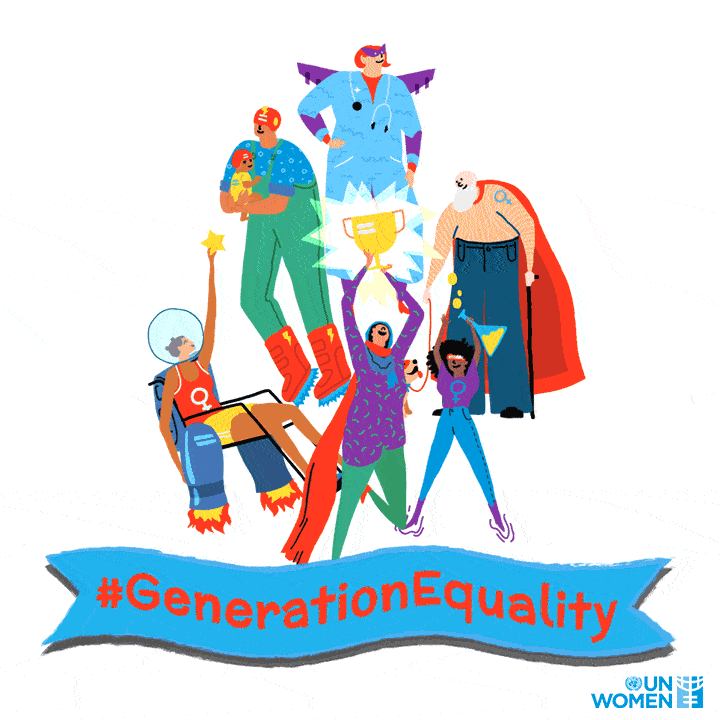 M4|Engendering the Theory of Change
[Speaker Notes: A stakeholder analysis of key partners may be a good way to ensure that National Women Ministries and different groups of women are consulted in development/implementation of CF. Moreover, it is critical to go beyond traditional GEWE partners to also work with different ministries and organizations. 
A consultative, collaborative, and inclusive visioning exercise with all relevant stakeholders, including civil society, including women, youth and groups left behind contributing to the determination of the desired change, and defining their role as agents of the changes sought. [indicator 3.2 UNCT-SWAP Gender Equality Scorecard]]
Identify the key government actors / entities that have a direct role in achieving the desired change
Identify women's organizations and networks
DESIRED CHANGE
What the UN cannot do within the framework of the UNSDCF- how do you manage it? Through which strategies and alliances?
Identify international cooperation actors
M4|Engendering the Theory of Change
[Speaker Notes: The theory of change shows where and how development actors need to come together to contribute to the desired change, providing the basis for wider, higher quality and transformational partnerships.
Based on a shared understanding of opportunities, risks and bottlenecks, and the inequalities that persist, the UN development system agrees on results that it can contribute to through the UNCTs own resources and through leveraging those of other stakeholders.]
In sum…
Clear
Realistic
Logical
Based on evidence
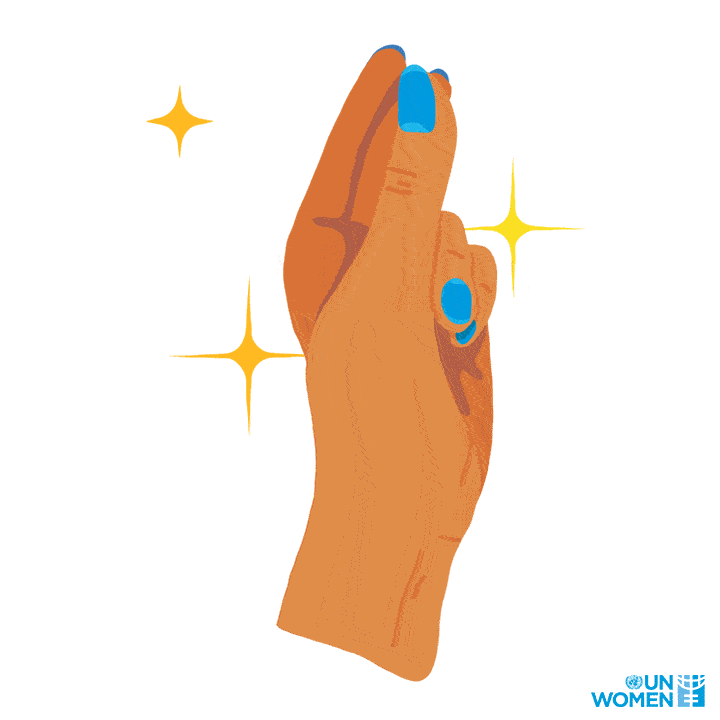 M4|Engendering the Theory of Change
Let’s practice
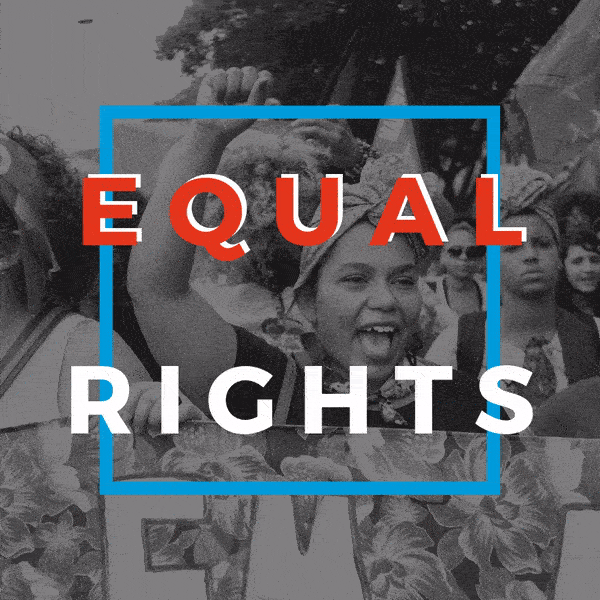 M4|Engendering the Theory of Change
Group Exercise
Each group performs a gender analysis for the prioritized theme
Formulate the main challenge - unfulfilled right for women
Find the main manifestations of gender inequalities
Identify the underlying and structural causes
Present the analysis in the form of a problem tree
Formulate the desired change / impact
Identify the priority areas on which the UN can influence based on its comparative advantage
Identify possible key partners
M4|Engendering the Theory of Change
[Speaker Notes: Divide participants into five groups according to the number of dimensions to be analysed: social, economic, environmental, political and governance, violence and justice;
Remind participants that a set of possible questions per dimension is also available to guide them through the analysis;
Explain that the analysis of each dimension will represent the piece of a bigger puzzle; 
Allow some time for participants to go through the questions individually and discuss them in small table group; 
Read the instructions for the groupwork. Allow 1 hour for the group exercise; 
Ask participants to be as precise as possible, even when data are not immediately available and changes require some additional work (for example some additional data gathering exercises), this should be specifically mentioned in their suggestions; 
Ask each group to appoint one rapporteur and to get ready to present and discuss their work in plenary for a total of 50’;  
Remind participants of the importance of being constructive, realistic, and concrete in their suggestions, keeping in mind the work that all their inputs could be used to inform the UNSDCF they will be requested to work on; 
Inform participants that the reporting of the groupwork will be done at beginning of DAY 3.]
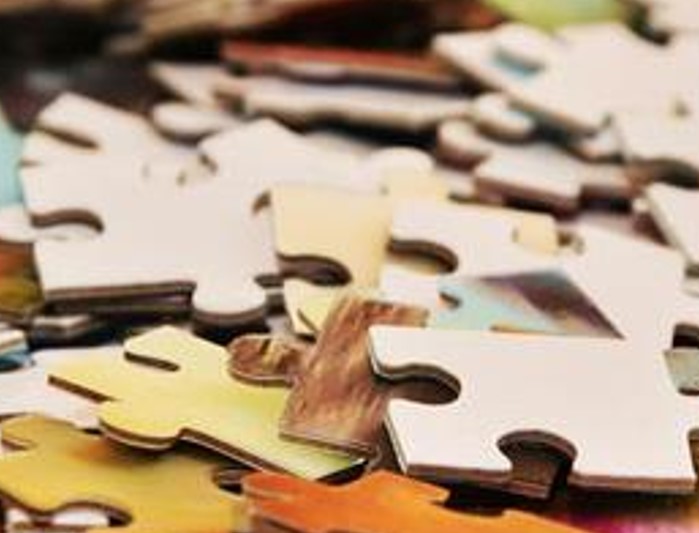 M4|Engendering the Theory of Change
[Speaker Notes: Considering that each dimension is meant to represent a piece of a more composite puzzle, it would be nice to provide each group with a flipchart that has been cut accordingly.]
Questions?
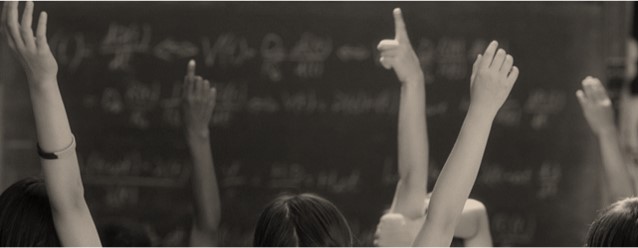 Photo credit: www.flickr.com
M4|Engendering the Theory of Change